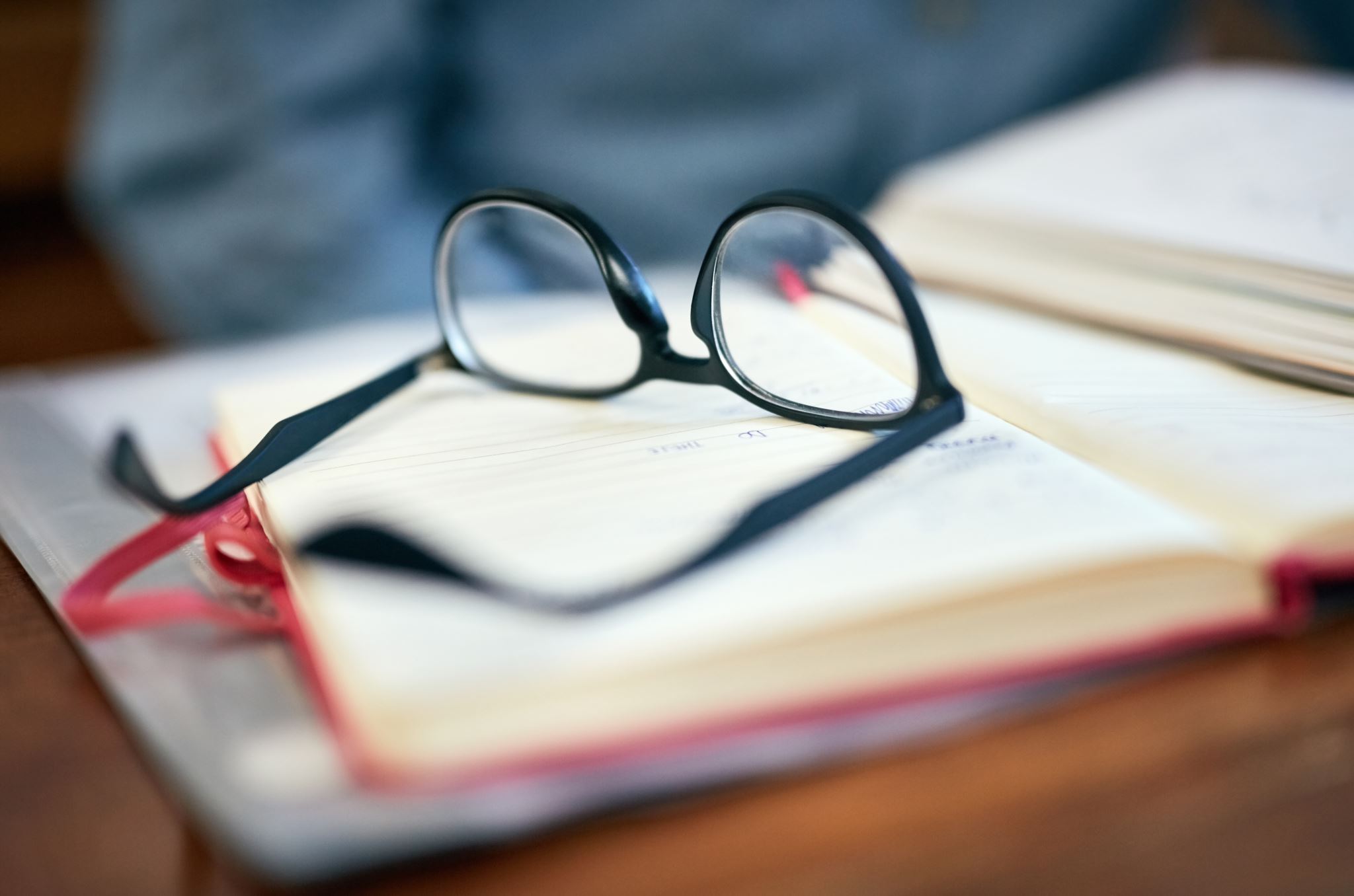 ACADEMIC DISCOURSE FLASHCARDS
Conversing with peers using formal sentence frames during class, Socratic seminar, presentation or Jigsaw activity. Students/groups use when they hold one of the cards in their hands to keep from interruptions. Students learn how to speak in formal register as scholars.
Claim Frame:
______________ was/weren’t __________ because __________.

EXAMPLE:
African Americans weren’t free during Reconstruction because government did not provide an adequate reparations policy for the 200 years of enslavement.
Voice a Claim
2
Note - Underline evidence in documents
Quotes
Facts
Behavior
Geography
Statistics
Costs

Evidence 	Frame:
My evidence comes from Document ___, paragraph/line _____________. The text says, “__________________________.” The evidence shows ___________________________.
Reason with Evidence
3
Peer Re-voice
4
Pressing is when you seek clarification before you re-voice

Peer Press Frame:

#1 Can you clarify what you mean by ______________?

#2 What in the text makes you think ______________?
Press Your Peers
5
Co-construct Ideas
Referencing others thinking, ask each other questions, explain how ideas relate

Co-construct Frame:

To build upon X’s idea that _____________, and I would like to add ______________.
6
Critique Ideas
Expressing disagreement with peers, counter with examples/evidence

Critiquing Frame:

I (dis)agree with X’s idea that __________ because ______________.
7